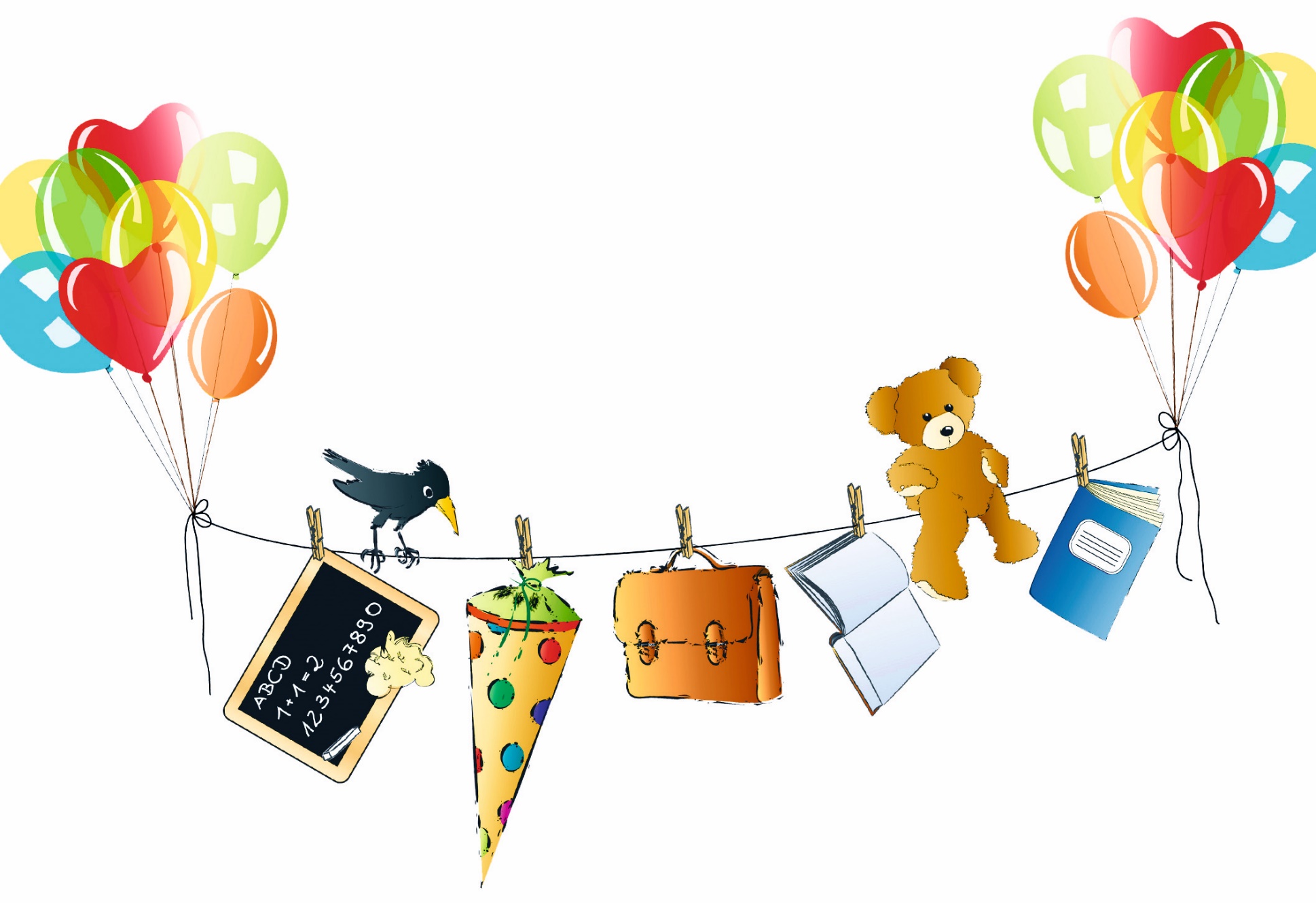 Einschulung Sommer 2025
Elternabend für die Eltern der Einschulungskinder 2025/26
Begrüßung und Vorstellung
„Der Ernst des Lebens“
Betreuung in der Grundschule
Einschulungsfahrplan
Beobachtungsbogen der KITAs
Hinweise und Tipps zur Schulvorbereitung
3. Betreuung in der Grundschule
Betreuerinnen: 
	Astrid Scheiter, Chiara Kubitzek 
	und Kevin Bannenberg

Kurze Betreuung  bis 13.15 Uhr

Betreuung mit Mittagessen  bis max. 15.30 Uhr
4. Einschulungsfahrplan
Jahr vor der Einschulung
Erster Elternabend 
in der Schule
Schulanmeldung mit Vorstellung Ihres Kindes
Beginn des Sprachvorlaufkurses
(Vorlaufkurs in Elgershausen)
Vorschulkinder besuchen 
die Grundschule
Schulärztliche 
Schuleingangsuntersuchung
Meldung sonderpädagogisches
 Überprüfungsverfahren
Vorschulkinder besuchen 
die Grundschule
Jahr der Einschulung
Hospitationen bei den Besuchstagen
(in Einzelfällen in den Kindertagesstätten)
Probeschultag
Schnuppertag mit den Paten aus Klasse 3
Bewegungstag
Elternabend
Einschulung  am Dienstag nach Schuljahresbeginn
4. Beobachtungsbögen der KITAs
Visuelle Wahrneh-mung
Grobmotorik
Sprache
Emotionale Stärke
Sozial-verhalten
Arbeits-tempo
Mathe-matisches Verständnis
Selbst-ständigkeit
Konzentra-tion und Ausdauer
Feinmotorik
Auditive Wahr-nehmung
Motivation
Beobachtungsbogen / Entwicklungsbogen
der Kindertagesstätten in Breitenbach und Martinhagen
2. Motivation
3. Konzentration, Ausdauer,       Merkfähigkeit
4. Arbeitstempo
5. Selbstständigkeit
6. Sozialverhalten
7. Motorische Kriterien - Feinmotorik
8. Motorische Kriterien - Grobmotorik
9. Sprache
10. Auditive Wahrnehmung/            phonologische Bewusstheit
11. Visuelle Wahrnehmung
12. Mathematisches Verständnis
5. Hinweise und Tipps zur Schulvorbereitung
…und Ihre Fragen!
Wir wünschen Ihnen einen guten Nachhauseweg und einen schönen Abend!

	Birgit Eisenbeiß			Tanja Mahlich		Kindertagesstätte Sonnenschein		Johann Friedrich Krause-Schule